補助
エコリース促進事業
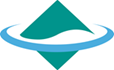 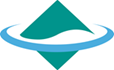 平成28年度予算
2,550百万円（新規）
平成30年度予算案19億円（平成29年度予算額19億円）
実施期間：平成23年度～
担当課：大臣官房環境経済課（03-5521-8240）
施策番号：5
補助の活用で低炭素機器の導入が可能に
1．補助を受ける主体:　中小企業、個人事業主等
2．必要な要件:　リースによって低炭素機器を導入
3．使い道:　再エネ設備、熱源設備、照明設備等のリース料
4．補助金額・率:　リース料総額の２％から５％をリース事業者に助成
　　　　　　　　　　　　※東北3県に係るリース契約は10％
補助金
申請
リース実行／リース料低減
機器利用者
（中小企業等）
国（環境省）
民間団体
（公募・補助事業者）
指定リース事業者
（間接補助
   事業者）
補助金
審査・
交付
1
2
リース事業者が、補助金を財源に
低炭素機器のリース料を低減
補助金を指定リース事業者に交付
1
平成30年度予算案19億円
（平成29年度予算額19億円）
実施期間：
補助率：補助率2～5％、10%
担当課：総政G　環境経済課（03-5521-8240）
機器別の補助率と受付期間（平成29年度事業）
2
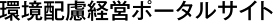 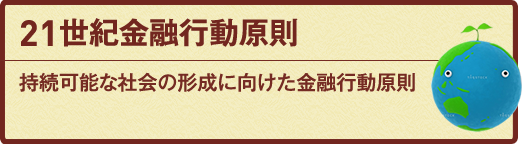 21世紀金融行動原則について
3